Lec. 5 :  History of Cryptologic Research II
When and how long it was begun? 
Why?
1
Hill Cipher
eK(x) : (y1,y2,…,ym) =(x1,x2,…,xm) K    
         where K is m x m matrix and gcd(det K, 26) =1 
 dK(y) = y K-1 

 (Ex) K =   11 8          K-1 =   7  18 
                    3  7                    23  11 

 x : july,  (j,u)= (9,20), (l,y) = (11,24)

 (9,20) K = (3,4) = (D,E),  
(11,24) K = (11,22) = (L,W)
2
Monoalphabetic Substitution Ciphers
Example : 1-1 Substitution rule
Example : Encryption
Key space : 26!
Cryptanalysis: Using English character frequency analysis…
3
Homophonic Substitution Ciphers
Letters which occur frequently may be mapped into more than 
one letter in the ciphertext to flatten the frequency distribution.

Alphabet is mapped into the numbers 0 to 99

For example, 
E(12.7%)   17, 19, 23, 47, 64
A(8.2%)     8, 20, 25, 49  
R(6.0%)     1, 29, 65
T(9.1%)     16, 31, 85, 87
4
Polyalphabetic Substitution Ciphers
Hide the frequency distribution by making multiple substitutions.
Apply d different permutations.
Vigenere cipher

 Beauford cipher
5
Polyalphabetic Substitution Ciphers
Vigenère Ciphers
 Multiple Caesar cipher
Beauford ciphers (used in US civil war)
6
t
h
i
s
c
r
y
p
t
o
s
y
s
t
e
m
i
s
n
o
t
s
e
c
u
r
e
Plaintext
Keyword
Ciphertext
S
E
C
U
R
I
T
Y
S
E
C
U
R
I
T
Y
S
E
C
U
R
I
T
Y
S
E
C
L
L
K
M
T
Z
R
N
L
S
U
S
J
B
X
K
A
W
P
I
K
A
X
A
M
V
G
Vigenère Ciphers
7
One-time Pad (Vernam cipher)
Use a random key as long as the message size and use the key only once
Unbreakable 
Since ciphertext bears no statistical relationship to the plaintext
Since for any plaintext & any ciphertext there exists a key mapping one to other 
Have the problem of safe distribution of key
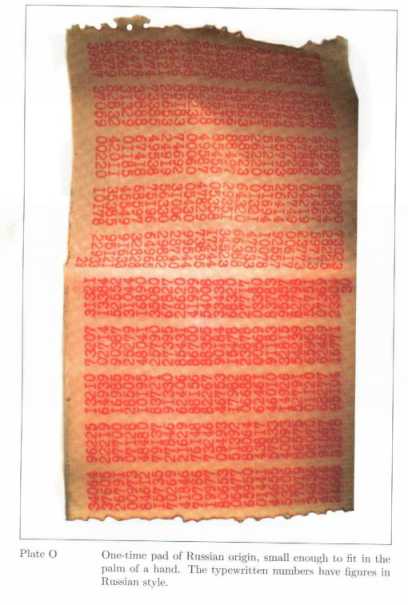 Ex)  Binary alphabet
 P :          o             n                e                  t                i 
 P’:   01101111 01101110  01100101  01110100 01101001
 K :   01011100 01010001  11100000  01101001 01111010 
 C :   00110011 00111111  10000101  00011101 00010011
 Perfect Cipher : p (x|y) = p(x) for all x  P, y  C
 Impossible COA
8
3. Transposition Ciphers
Transposition cipher
Scytale cipher
Rotor machines
9
1
2
3
4
5
6
3
5
1
6
4
2
1
2
3
4
5
6
3
6
1
5
2
4
Transposition Ciphers
Rearrange characters of plaintext to produce ciphertext 
 Frequency distribution of the characters is not changed by encryption 

 Example:
Decryption permutation
Encryption permutation
plaintext
ciphertext
10
Transposition Ciphers
Cryptanalysis : 
Period d is guessed by trying possible periods 
A knowledge of the most frequent pairs and triples in a language is used with anagramming. 
Use language characteristics  
 Frequent pairs on a relative scale to 10 
TH : 10.00, HE : 9.50, IN : 7.17, ER : 6.65, RE : 5.92 
 Frequent triples on a relative scale to 10 
THE : 10.00, AND : 2.81,  TIO : 2.24, ATI : 1.67
Exercise: decrypt the following ciphertext 

	LDWEOHETTHSESTRUHTELOBSEDEFEIVNT
11
4. Product Ciphers
Shannon
SP Network
12
Shannon’s Proposal
C. Shannon, “Communication Theory for Secrecy Systems”, 1949
Compose different kind of simple and insecure ciphers to create complex and secure cryptosystems  called “product cipher”
Incorporate confusion and diffusion
Substitution-Permutation Network
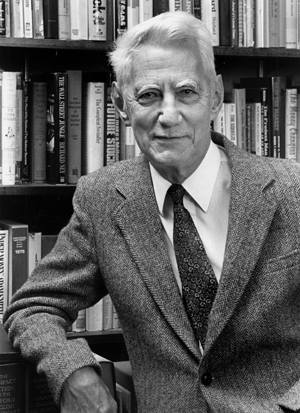 http://www.bell-labs.com/news/2001/february/26/1.html
http://cm.bell-labs.com/cm/ms/what/shannonday/paper.html
Claude Shannon
13
Confusion and Diffusion
Confusion (substitution) : 
The ciphertext statistics should depend on the plaintext statistics in a manner too complicated to be exploited by the enemy cryptanalyst 
Makes relationship between ciphertext and key as complex as possible

Diffusion (permutation) :
Each digit of the plaintext should influence many digits of the ciphertext, and/or
Each digit of the secret key should influence many digits of the the ciphertext. 
Dissipates statistical structure of plaintext over bulk of ciphertext
14
SP Network
Substitution-Permutation network  
Substitution (S-box) : secret key is used 
Permutation (P-box) : no secret key, fixed topology

Provide confusion and diffusion 

S-P networks are expected to have
Avalanche property: a single input bit change should force the complementation of approximately half of the output bits 
Completeness property: each output bit should be a complex function of every input bits

Theoretical basis of modern block ciphers
15
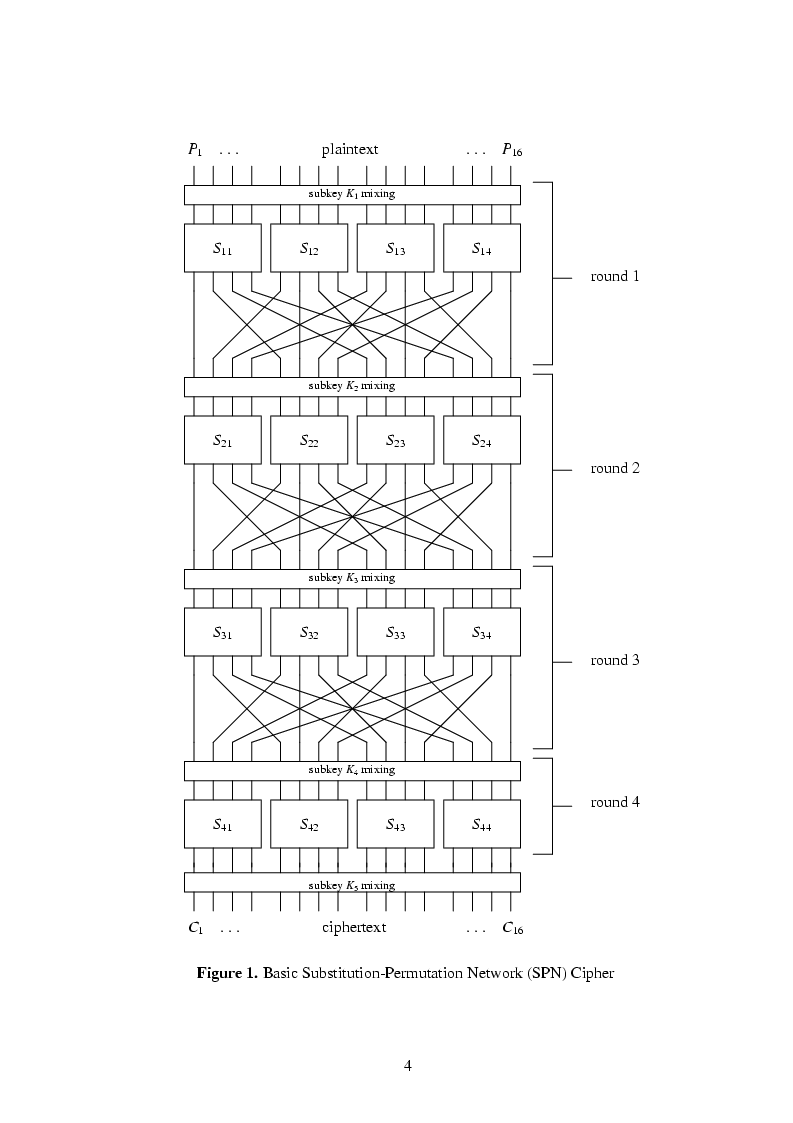 SP Network
16
Kerckhoff’s Principle
Auguste Kerckhoff, 1883  
A cryptosystem should be secure even if everything about the system, except the key, is public knowledge. 
Eric Raymond extends this principle in support of open source software, saying "Any security software design that doesn't assume the enemy possesses the source code is already untrustworthy; therefore, never trust closed source”.   

The majority of civilian cryptography makes use of publicly-known algorithms. By contrast, ciphers used to protect classified government or military information are often kept secret
17